Fig. 1 Changes in the 10 cognitive domains (mean ± SEM) from the baseline (BL; 1-week post-stroke stage) to the ...
Brain, Volume 131, Issue 3, March 2008, Pages 866–876, https://doi.org/10.1093/brain/awn013
The content of this slide may be subject to copyright: please see the slide notes for details.
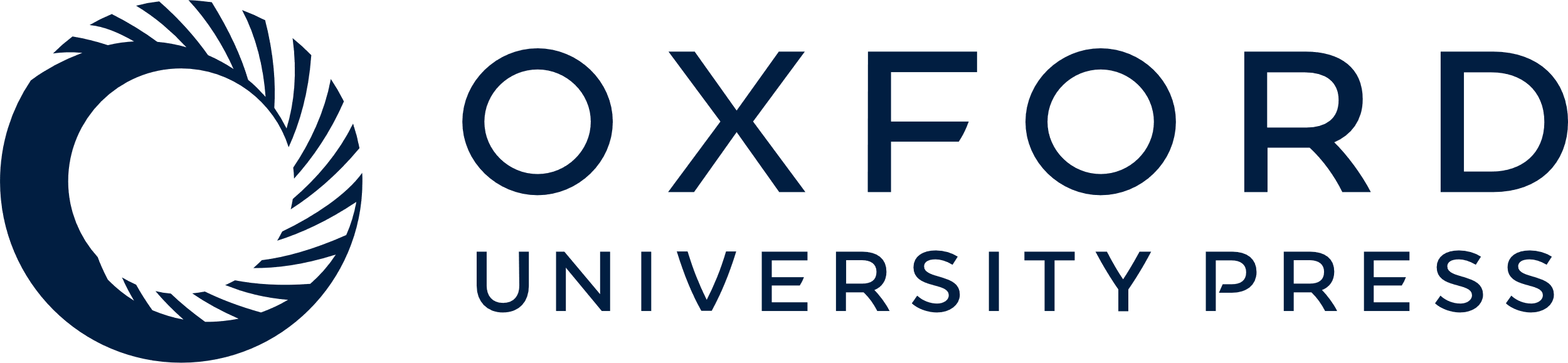 [Speaker Notes: Fig. 1 Changes in the 10 cognitive domains (mean ± SEM) from the baseline (BL; 1-week post-stroke stage) to the 3-month (3 m) and the 6-month (6 m) post-stroke stage (baseline score subtracted from the values) in the three patient groups. **P < 0.01, *P < 0.05 by mixed-model ANOVA.


Unless provided in the caption above, the following copyright applies to the content of this slide: © 2008 The Author(s)This is an Open Access article distributed under the terms of the Creative Commons Attribution Non-Commercial License (http://creativecommons.org/licenses/by-nc/2.0/uk/) which permits unrestricted non-commercial use, distribution, and reproduction in any medium, provided the original work is properly cited.]